به نام خدا
طراحی لباس الهام از لباس های سنتی

مقطع:کارشناسی طراحی و دوخت

مدرس :فاطمه عاصمه
جلسه سوم:
وستر (لباس های گسترده )  یا Flat Dress
وستر (لباس های گسترده )  یا Flat Dress
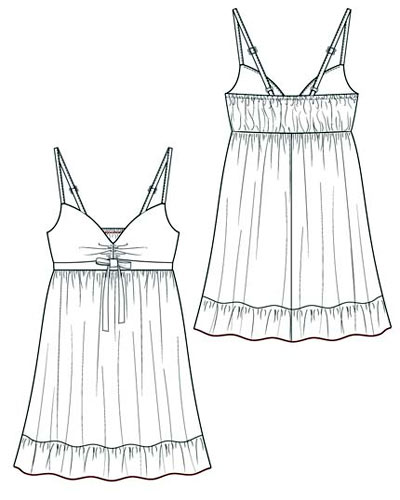 توی طراحی لباس  بخش مهم و غیر قابل انکاری که وجود داره لباسهای گسترده یا
flat dress  هستند. این نوع طراحی وقتی بوجود میاد که طراح لباس اتود یا اسکچ اولیه را زده وزمان اجرا رسیده طراح باید جزئیات لباس را دقیقا ریز و مو به مو  طراحی کنه .
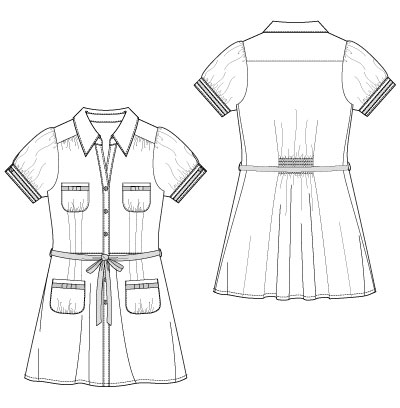 اگر در اتود فقط پدازش ایده مهمه، اینجا چند و چون ماجرا ، قابليت هاي لباس ، عملكرد هاي لباس ، درزها ، چين ها ، جيب ها ، پنس يا ساسون ها ،  و ... همه و همه بايد در لباس هاي  گسترده ، كاملا مشخص و معلوم باشه هيچي نبايد از قلم بيافته.
چین کش پشت لباس را خوب نگاه کنید
چین کش پشت لباس را خوب نگاه کنید
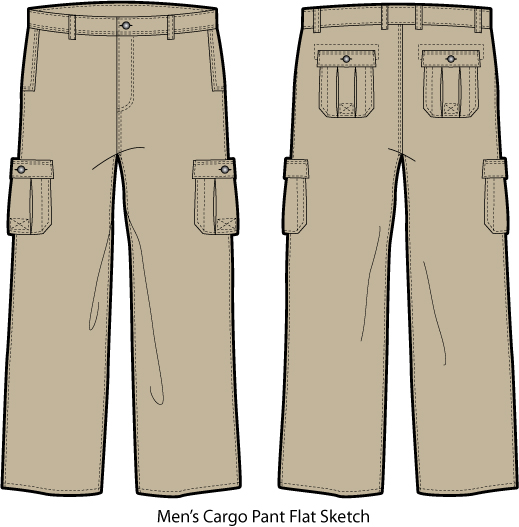 جلو لباس و پشت لباس و آستين و همه وابسته هاي لباس بايد باشن . تا طراحان الگو  بتونن به راحتي و با اشتباه كمتر الگو سازي كنن و يا خود طراح الگو سازي كنه.كه معمولا هم خطي و بدون رنگه ولي گاهی رنگ هم میزنن.
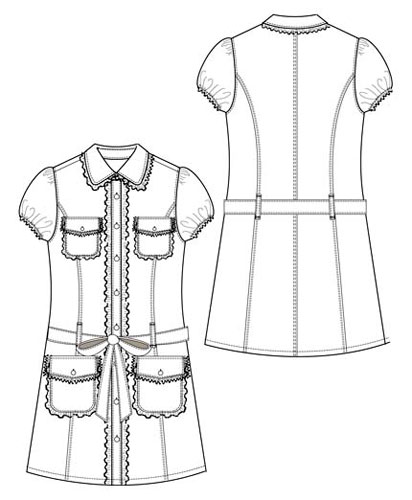 به پهلو لباس دقت کنید علامت زیپ را ببینید
تصویر سمت راست ،وسط پشت، زیپ طراحی شده
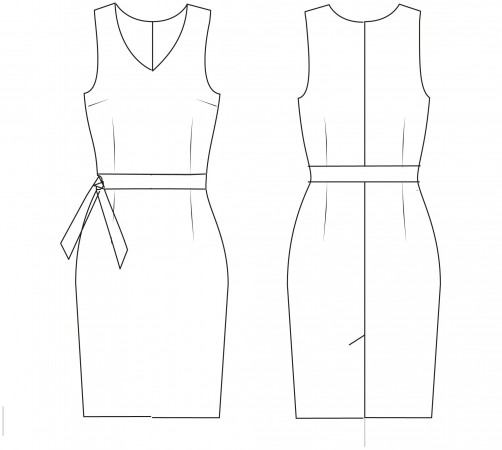 به تصویر سمت راست دقت کنید پائین دامن علامت چاک به وضوح طراحی شده
میتونه رنگی باشه
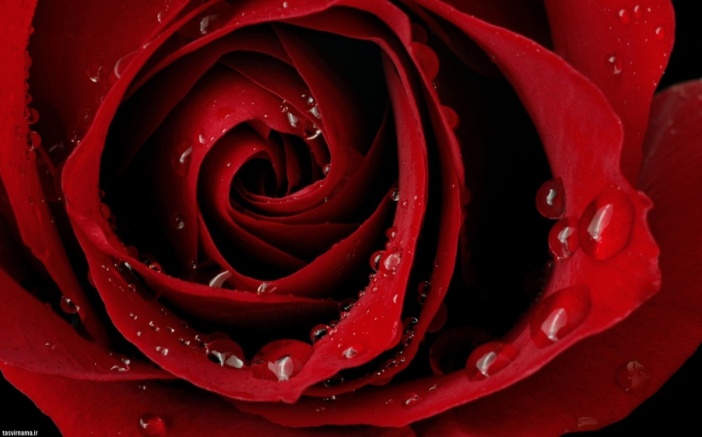 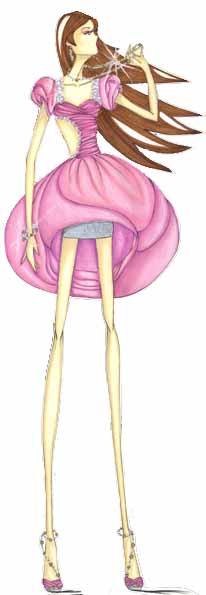 به این روش هم میشود کار کرد
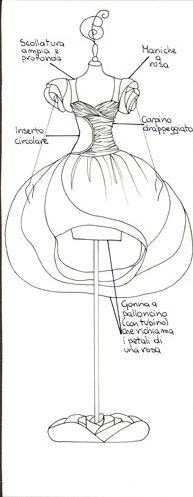 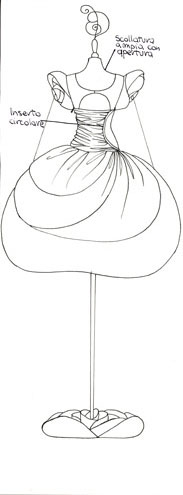 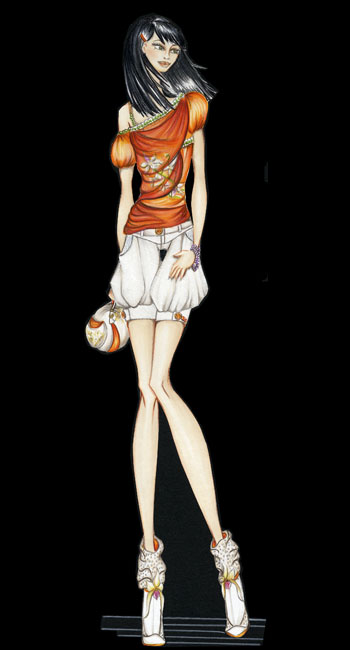 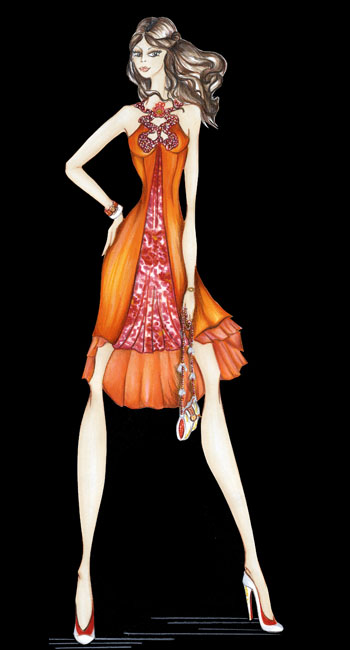 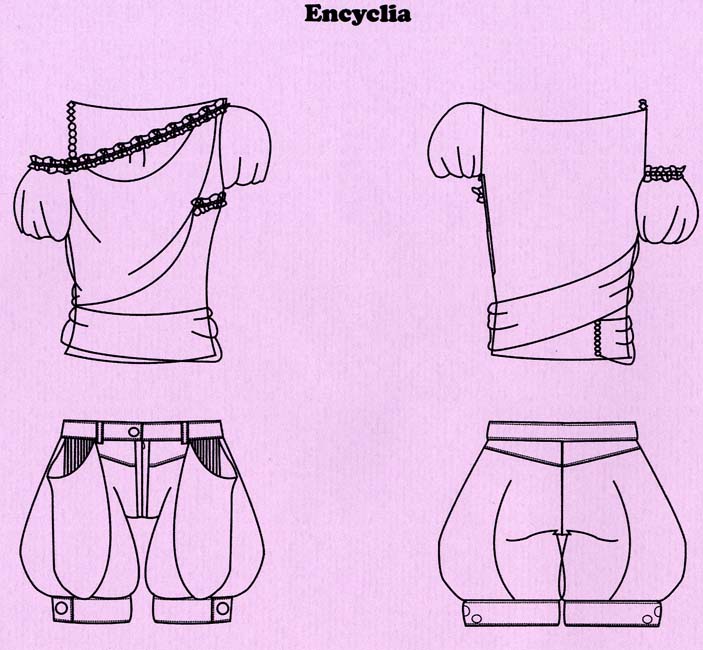 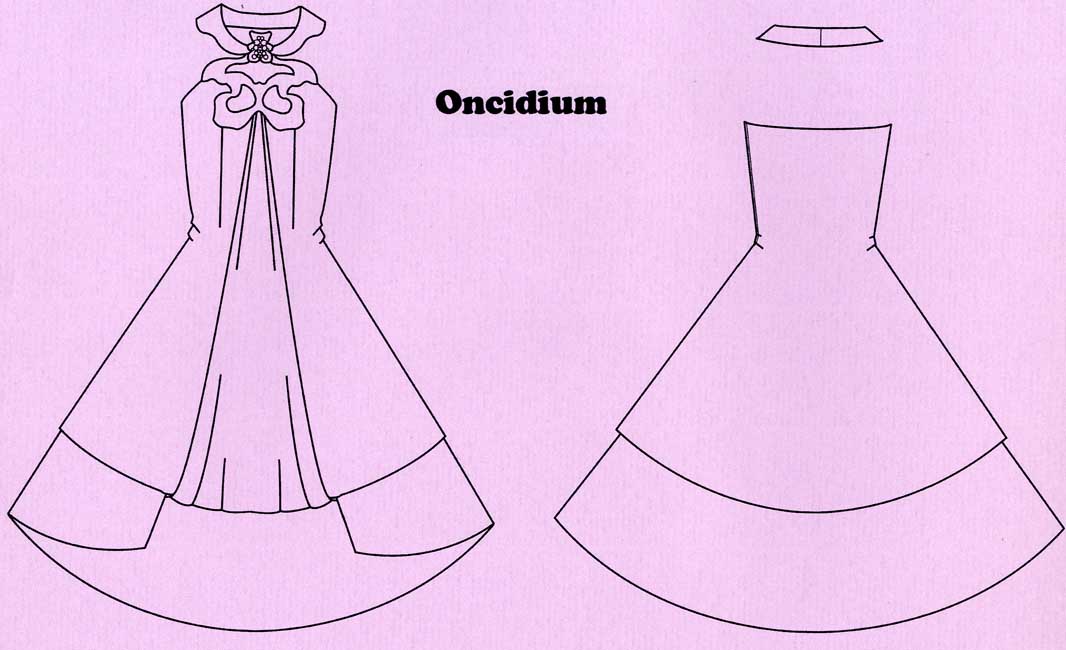 جلسه چهارم
برای هر کدام از طرح هایی که رنگ کردیید flat dressهم رسم کنیید پشت و جلو






                                                                                                                                                                            موفق باشیید